КОГОАУ КФМЛ, 2022 год
Школа развития(дошкольники) родительское собрание
Программа
Курс «Развитие речи и логики» включает  в себя:
 Математика и логика
 Обучение грамоте и развитие речи
 Подготовка руки к письму
[Speaker Notes: После выполнения задания 4 – 2 = 2 (шишкам) дети называют второй день недели – вторник. И переход на следующий слайд – таблица Зайцева, счёт 10 + 10 и т.д.]
Интеллектуальные способности
- анализировать и сравнивать, пространственный анализ и синтез;
- устанавливать закономерности;
- действовать по аналогии;
- устанавливать причинно-следственные связи;
- классифицировать предметы и слова.
Готовность к учебной деятельности
- работать по образцу;
- выполнять задания, соблюдая правило;
- уделять внимание качеству(без ошибок) и темпу работы;
- учить воспринимать просьбу, задание, инструкцию на слух
Координация мелкой моторики
- копировать линии, узоры, рисунки по образцу;
- проводить ровные линии;
- аккуратно раскрашивать  (не «выезжать» за край,  контур, не оставлять белых мест, преимущественно в одном направлении)
Элементарные учебные умения
- фонематический слух – слышать и различать звуки в устной речи;
- отрабатывать последовательность  чисел в пределах 10;
- понимать отношения «больше», «меньше» (через сравнение количества реальных предметов);
- формировать умение осознанно читать («повтори, что прочитал») и интерес к чтению;
- и др.
Развитие качеств, необходимых для ученика
сформированность учебной мотивации
самооценка
самостоятельность
коммуникативные умения, развитие устной речи
Рекомендации родителям
эмоционально-позитивное отношение к школе, к учению, отмечать преимущества школьной жизни, значимость учения, соблюдать «золотую середину»  в похвале и критике действий и способностей в обучении, поведения  ребенка.
самостоятельность и ответственность (выполнение ребенком обязанностей,  доступных ему по возрасту и необходимых в  его деятельности, обсуждать с ребенком последствия его действий и др.); соблюдать режим
Рекомендации родителям
познавательный интерес в разных областях знаний, отвечать на познавательные вопросы (и задавать их ребенку), учить рассуждать, объяснять
условия для организации физической активности, подвижных игр
учить ребенка слушать и слышать
условия спокойного общения, обсуждения без осуждения и оценки
План мероприятий на 2022-2023 уч.год
Календарный график  на 2022-2023 уч. год
60 дней – 180 учебных часов
Сентябрь-апрель
Каникулы (январь)
Оплата услуг
Полная стоимость платных образовательных услуг, указанных в п.1 настоящего договора, за весь период обучения Обучающегося составляет 24 300 рублей 
Оплата производится в течение 2022-2023 учебного года в следующие сроки: 
1) 8 100 руб. до 01.09.2022, 
2) 8 100 руб. до 10.11.2022 г., 
3) 8 100 руб. до 10.02.2023 г.
Оплата услуг
Оплата производится в безналичном порядке из личного кабинета заказчика на сайте Школы развития лицея (https://школа-развития.кфмл.рф).
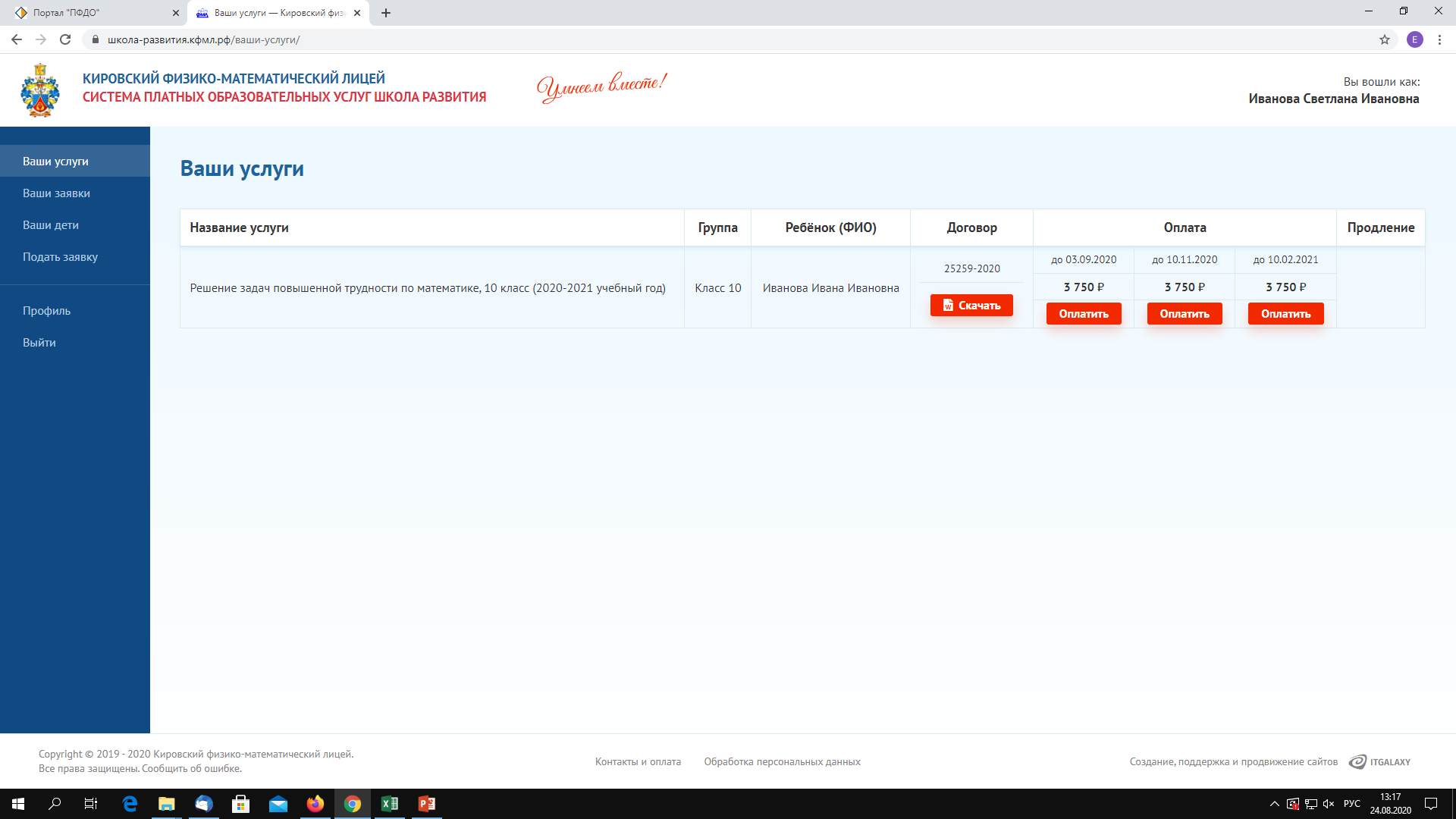 Оплата услуг
Если Обучающийся пропустил по уважительной причине (по болезни) более 2-х недель (12 учебных часов), производится возвращение денежных средств в размере 50% от стоимости пропущенных занятий безналичным путём. За занятия, пропущенные по неуважительной причине, денежные средства не возвращаются.
Заявление (можно скачать на сайте)
 + справка (оригинал)
Оплата услуг
При досрочном расторжении договора Исполнитель возвращает денежные средства Заказчику за оплаченные, но не использованные услуги с момента подачи письменного заявления Исполнителю.
Обязанности Заказчика
Своевременно вносить плату за предоставляемые Обучающемуся образовательные услуги, указанные в п.1, в размере и порядке, определенных в п.6 настоящего договора, а также предоставлять платежные документы, подтверждающие оплату.

Контролировать успехи Обучающегося, посещать родительские собрания, по просьбе Исполнителя приходить для беседы при наличии претензий Исполнителя.
Обязанности Заказчика
Извещать Исполнителя об уважительных причинах отсутствия Обучающегося на занятиях.
Незамедлительно сообщать Исполнителю об изменении контактного телефона.
Проявлять уважение к педагогам, администрации и техническому персоналу лицея.
Обязанности Заказчика
Обеспечивать Обучающегося за свой счет учебными принадлежностями, необходимыми для надлежащего исполнения Исполнителем обязательств по оказанию дополнительных образовательных услуг.
На каждое занятие: пенал с цветными карандашами (7 цветов радуги, коричневый и чёрный), 2 простых карандаша, ластик, деревянная линейка, клей-карандаш, ножницы, счётные палочки, папка с файлами (формат А4), тетрадь в крупную клетку, сменная обувь, бэйджик, влажные салфетки
Обязанности Заказчика
Обеспечивать посещение Обучающимся занятий согласно учебному расписанию и графику
Документы на 1-2 занятии
Согласие на обработку персональных данных
Договор заполняет один из родителей
Встреча у лицея
За 5 минут до начала занятия педагог встречает детей на улице
Труда, 16
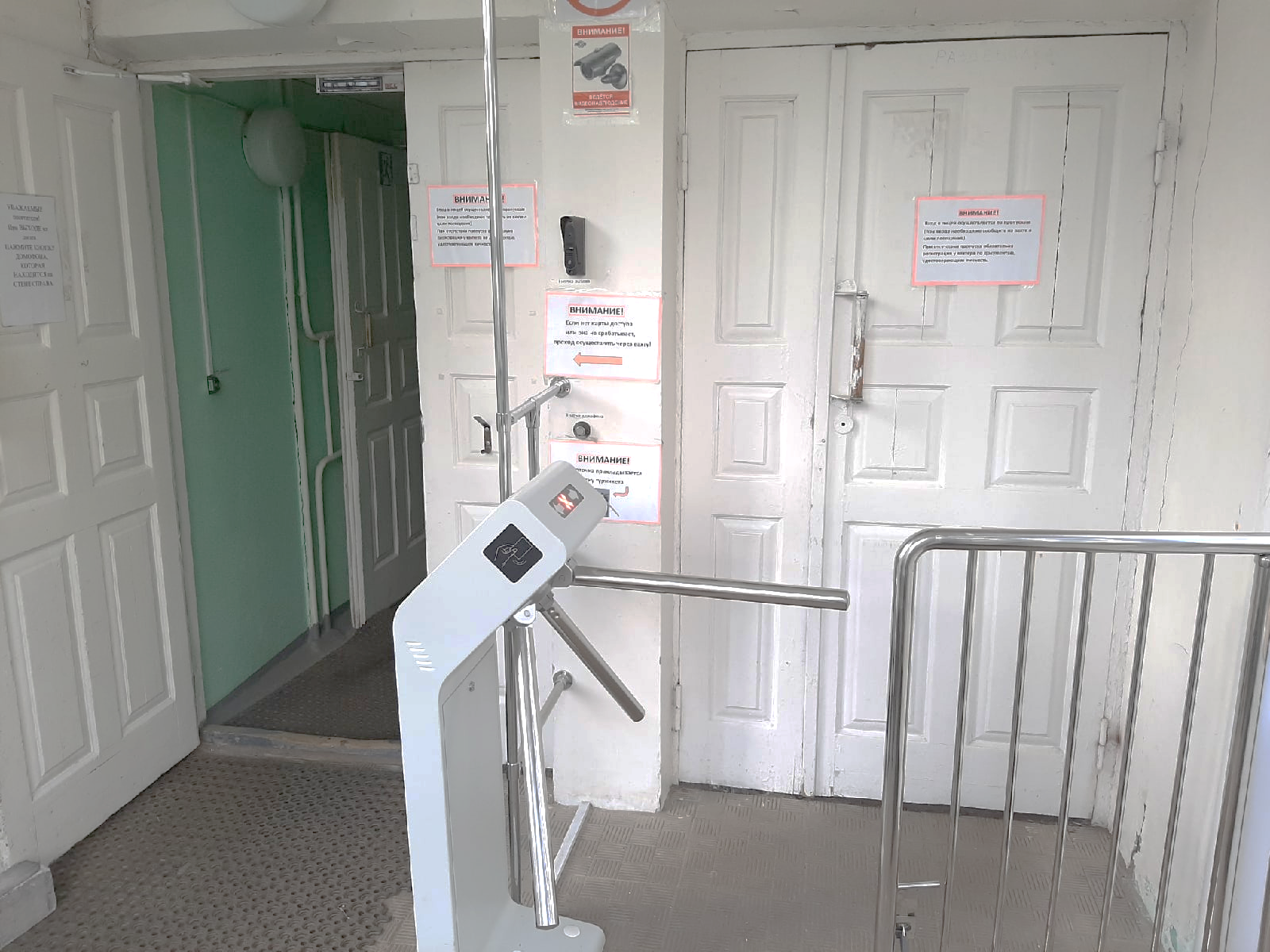 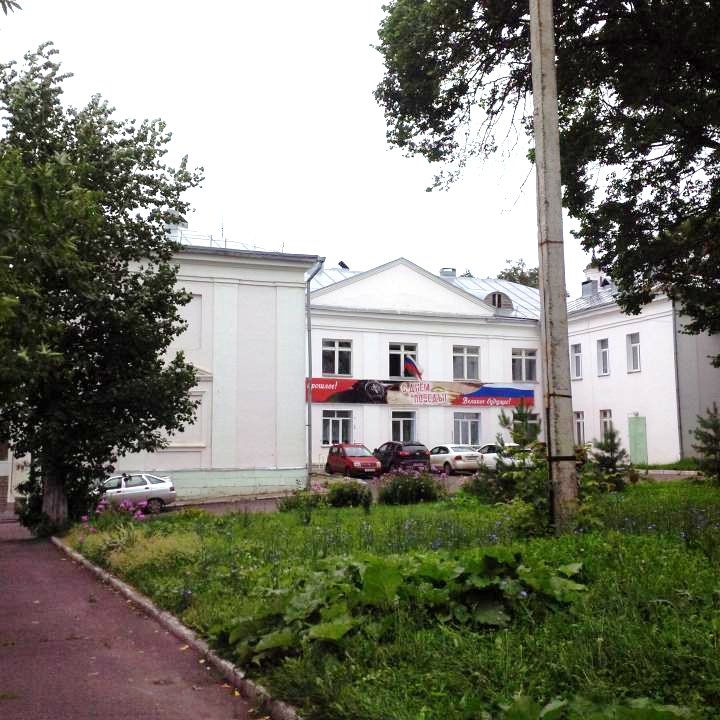 Перекус для ребёнка
Влажные салфетки
Вода в небольшой бутылочке, сок, йогурт
Яблоко, печенье, шоколад
Безопасность
Приборка помещений до занятий
Облучатели-рециркуляторы
Термометры
Каждая группа в своём кабинете
Провожает детей педагог
Режим работы учебной части
Вторник, среда, четверг,
с 11-00 до 19-00
Суббота с 10-00 до 18-00
Контакты
г. Киров, ул. Труда, 16, КОГОАУ КФМЛ, каб. 3.
Тел.: 216-900 (3)
 E-mail: shrazvitia@kpml.ru
Елена Владимировна
Светлана Геннадьевна